TWELFTH EDITION
MANAGEMENT
Ricky W. Griffin
Part Six: The Controlling Process
Chapter Twenty: Managing Operations, Quality, and Productivity
© 2017 Cengage Learning. All rights reserved. May not be copied, scanned, or duplicated, in whole or in part, except for use as permitted in a license distributed with a certain product or service or otherwise on a password-protected website for classroom use.
Learning Outcomes
Describe and explain the nature of operations management.
Identify and discuss the components involved in designing effective operations systems.
Discuss organizational technologies and their role in operations management.
Identify and discuss the components involved in implementing operations systems through supply chain management.
Explain the meaning and importance of managing quality and total quality management.
Explain the meaning and importance of managing productivity, productivity trends, and ways to improve productivity.
© 2017 Cengage Learning. All rights reserved. May not be copied, scanned, or duplicated, in whole or in part, except for use as permitted in a license distributed with a certain product or service or otherwise on a password-protected website for classroom use.
The Nature of Operations Management
Operations management is at the core of what organizations do as they add value and create products and services.
© 2017 Cengage Learning. All rights reserved. May not be copied, scanned, or duplicated, in whole or in part, except for use as permitted in a license distributed with a certain product or service or otherwise on a password-protected website for classroom use.
The Nature of Operations Management
Operations management provides utility to the organization.
In manufacturing it provides form utility.
It provides time and place utility in a service.
Manufacturing
transforms inputs into tangible outputs.
A service organization 
transforms resources into intangible output.
© 2017 Cengage Learning. All rights reserved. May not be copied, scanned, or duplicated, in whole or in part, except for use as permitted in a license distributed with a certain product or service or otherwise on a password-protected website for classroom use.
The Nature of Operations Management
Operations management is very important
It directly impacts competitiveness, quality, and productivity.
It directly influences the organization’s overall effectiveness.
Strategy affects operations management and operations management affects strategy.
© 2017 Cengage Learning. All rights reserved. May not be copied, scanned, or duplicated, in whole or in part, except for use as permitted in a license distributed with a certain product or service or otherwise on a password-protected website for classroom use.
Designing Operations Systems
The goal of operations managers includes both efficiency and effectiveness.
© 2017 Cengage Learning. All rights reserved. May not be copied, scanned, or duplicated, in whole or in part, except for use as permitted in a license distributed with a certain product or service or otherwise on a password-protected website for classroom use.
Designing Operations Systems
The product-service mix 
determines how many and what kinds of products and services, or both, to offer.
Based on corporate, business and marketing strategies.
Capacity decisions 
involve choosing the amount of products, services, or both that can be produced.
A critical decision, based on demand.
© 2017 Cengage Learning. All rights reserved. May not be copied, scanned, or duplicated, in whole or in part, except for use as permitted in a license distributed with a certain product or service or otherwise on a password-protected website for classroom use.
Facilities Decisions
Facilities 
are the physical locations where products or services are created, stored, and distributed.
Decisions pertain to facility location and layout.
Location is the organization’s physical positioning or geographic site.
A company may need to be near amenities such as a railroad, or an airport.
Some companies may need to locate near their customers.
© 2017 Cengage Learning. All rights reserved. May not be copied, scanned, or duplicated, in whole or in part, except for use as permitted in a license distributed with a certain product or service or otherwise on a password-protected website for classroom use.
Facilities Decisions
Layout 
is the physical configuration of the facilities, the arrangement of equipment, or both.
Product layout is arranged around the product.
Process layout is arranged around the process.
Fixed-position layout is arranged around a single work area.
Cellular layout is used when families of products follow similar flow paths.
© 2017 Cengage Learning. All rights reserved. May not be copied, scanned, or duplicated, in whole or in part, except for use as permitted in a license distributed with a certain product or service or otherwise on a password-protected website for classroom use.
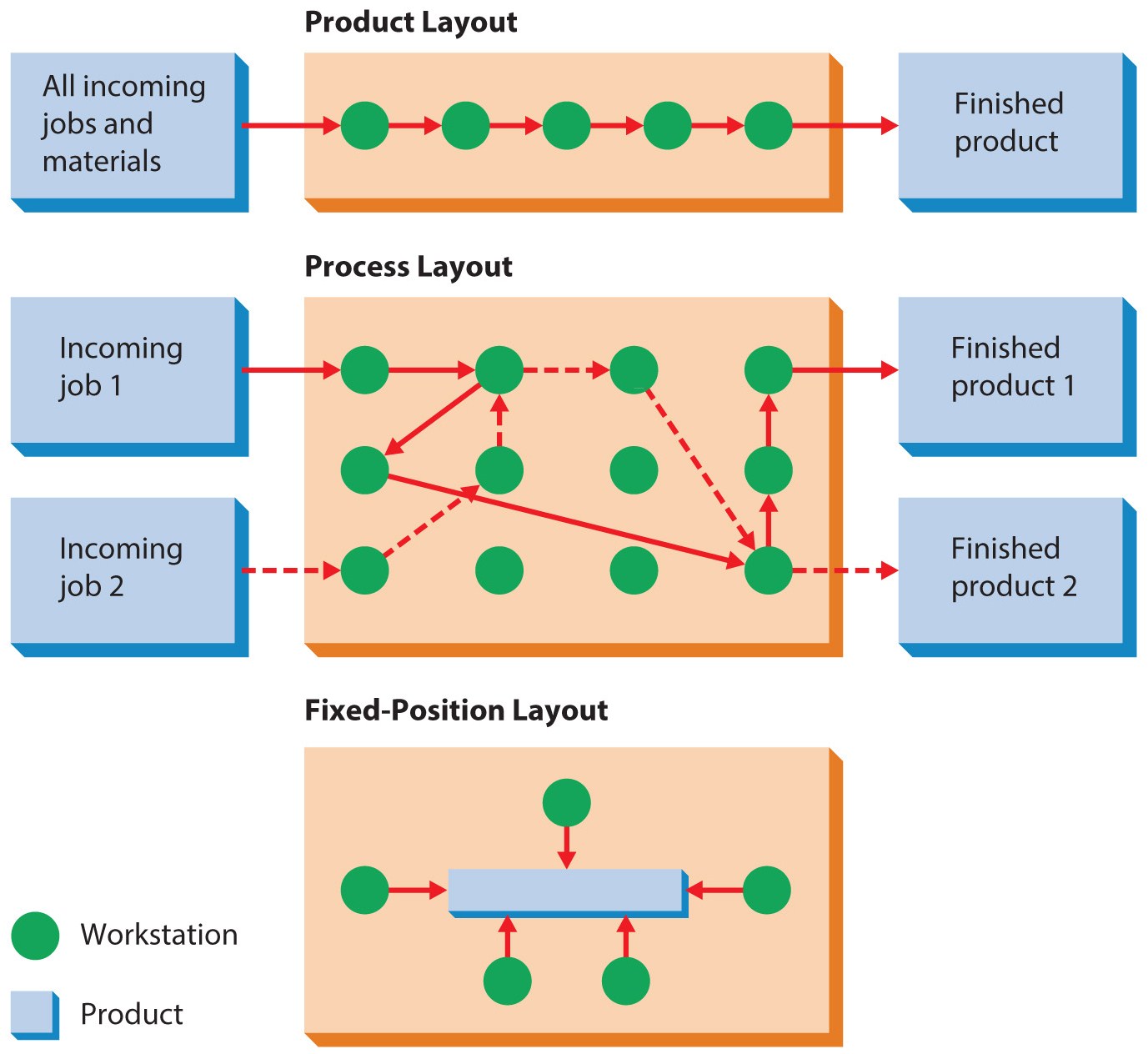 Figure 20.1
Approaches to Facilities Layout
© 2017 Cengage Learning. All rights reserved. May not be copied, scanned, or duplicated, in whole or in part, except for use as permitted in a license distributed with a certain product or service or otherwise on a password-protected website for classroom use.
Organizational Technologies
Technology 
is the set of processes and systems used to convert resources into products or services.
Manufacturing technology.
Automation is the process of designing work so it can be partly or wholly performed by machines.
Computer assisted manufacturing relies on computers to design or manufacture products.
Robot is any artificial device performing functions ordinarily thought to be appropriate for humans.
© 2017 Cengage Learning. All rights reserved. May not be copied, scanned, or duplicated, in whole or in part, except for use as permitted in a license distributed with a certain product or service or otherwise on a password-protected website for classroom use.
Figure 20.2
A Simple Automatic Control Mechanism
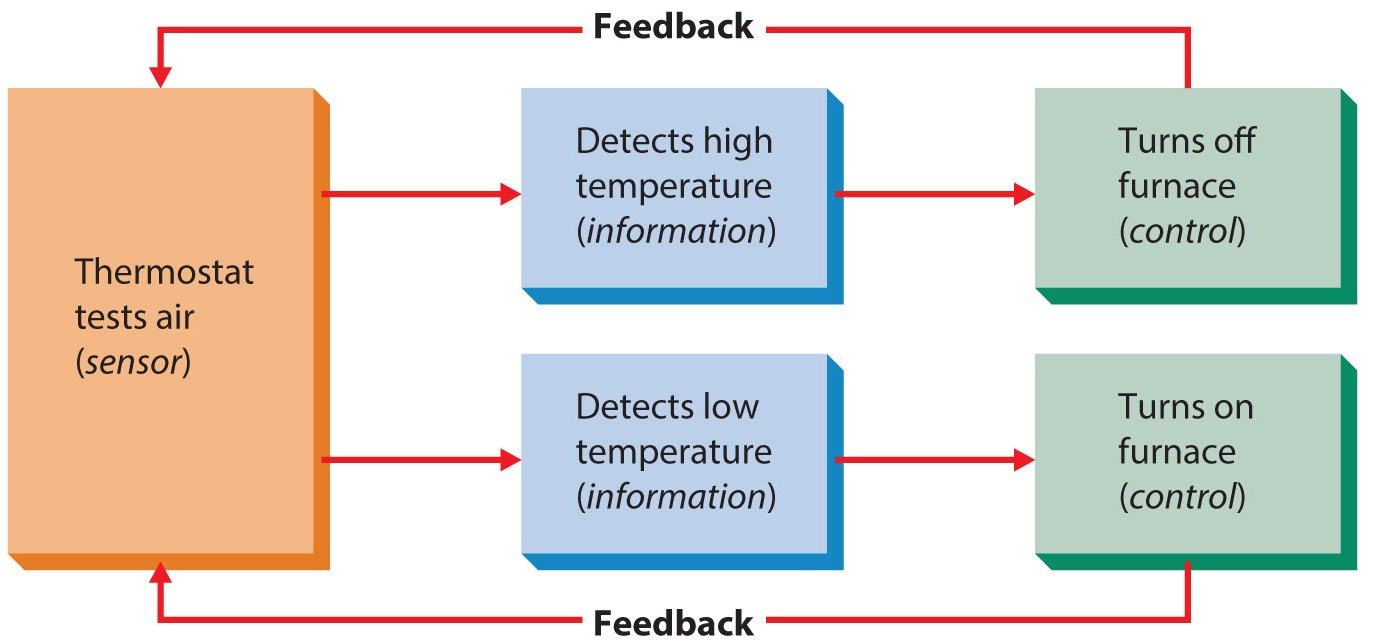 Feedback is a critical component of automation.
© 2017 Cengage Learning. All rights reserved. May not be copied, scanned, or duplicated, in whole or in part, except for use as permitted in a license distributed with a certain product or service or otherwise on a password-protected website for classroom use.
Organizational Technologies
Computer-assisted manufacturing
Computer-aided design (CAD) 
uses computers to design parts, complete products, and simulate performance.
Computer-aided manufacturing (CAM) 
uses computers to plan and control the process.
Computer-integrated manufacturing (CIM) 
allows for coordination of CAD and CAM.
Flexible manufacturing systems (FMS) 
uses computers to move materials from one part of the system to another.
© 2017 Cengage Learning. All rights reserved. May not be copied, scanned, or duplicated, in whole or in part, except for use as permitted in a license distributed with a certain product or service or otherwise on a password-protected website for classroom use.
Organizational Technologies
Service technology is changing rapidly.
Moving more and more toward automated systems and procedures.
Examples include:
ATMs.
Online hotel reservations.
Electronic textbooks, journal articles, etc. at universities.
Hospital’s handling of patient records.
© 2017 Cengage Learning. All rights reserved. May not be copied, scanned, or duplicated, in whole or in part, except for use as permitted in a license distributed with a certain product or service or otherwise on a password-protected website for classroom use.
Implementing Operations Systems
© 2017 Cengage Learning. All rights reserved. May not be copied, scanned, or duplicated, in whole or in part, except for use as permitted in a license distributed with a certain product or service or otherwise on a password-protected website for classroom use.
Implementing Operations Systems
Operations management works as a control if coordinated with other functions.
Operations managers are responsible for different kinds of results depending on the strategic role of operations.
If using bureaucratic control, accountability is defined by rules and regulations.
If decentralized, it is understood by everyone.
© 2017 Cengage Learning. All rights reserved. May not be copied, scanned, or duplicated, in whole or in part, except for use as permitted in a license distributed with a certain product or service or otherwise on a password-protected website for classroom use.
Implementing Operations Systems
Purchasing management 
is concerned with buying materials/resources needed to produce products and services.
Also called procurement.
This is the heart of effective supply chain management.
The manager must pay attention to
quality, reliability of the supplier, and getting the best financial terms.
© 2017 Cengage Learning. All rights reserved. May not be copied, scanned, or duplicated, in whole or in part, except for use as permitted in a license distributed with a certain product or service or otherwise on a password-protected website for classroom use.
Implementing Operations Systems
Inventory control 
manages raw materials, work-in-progress, finished goods, and products in transit.
Also called materials control.
The just-in-time (JIT) method 
has necessary materials arriving as soon as they are needed so the production process is uninterrupted.
Reduces investment in storage space and material costs.  
Requires high levels of coordination and cooperation.
© 2017 Cengage Learning. All rights reserved. May not be copied, scanned, or duplicated, in whole or in part, except for use as permitted in a license distributed with a certain product or service or otherwise on a password-protected website for classroom use.
Table 20.1
Inventory Types, Purposes, and Sources of Control
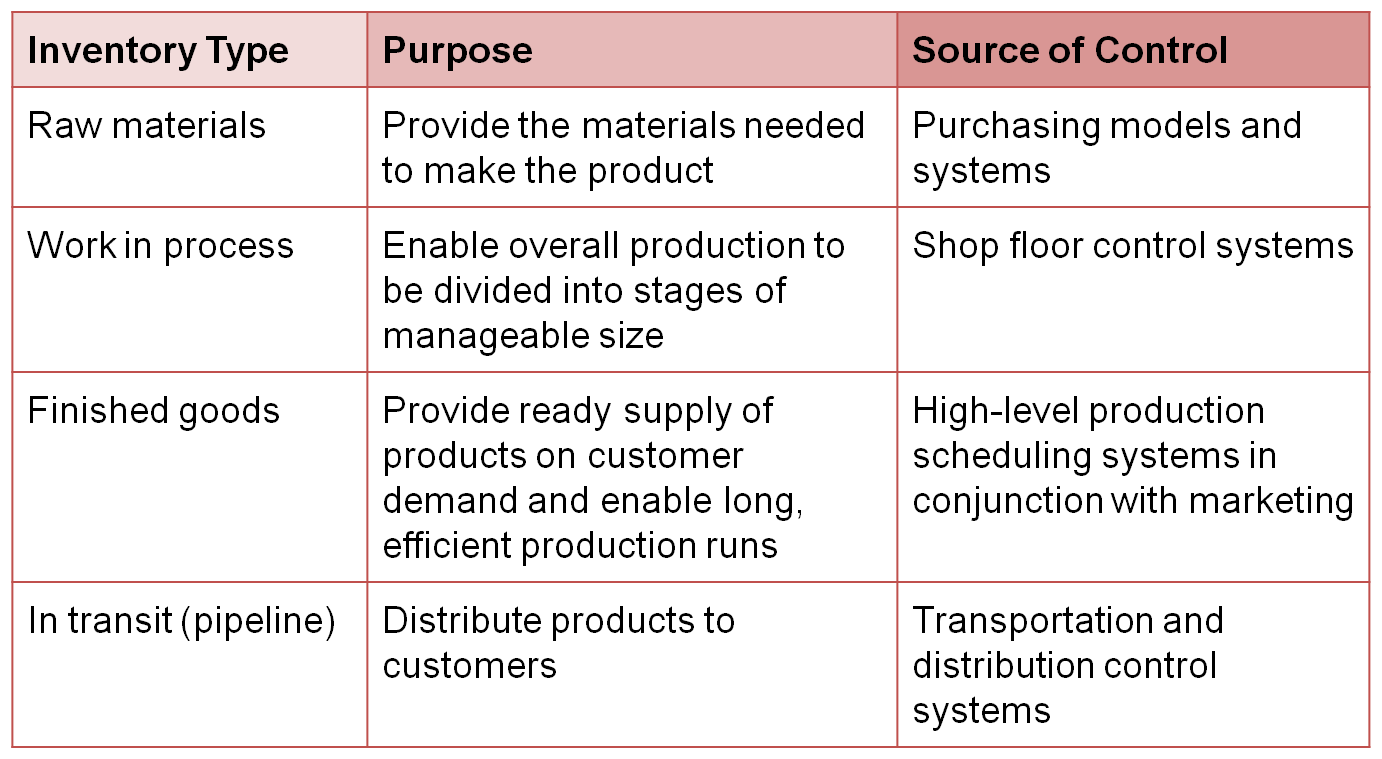 © 2017 Cengage Learning. All rights reserved. May not be copied, scanned, or duplicated, in whole or in part, except for use as permitted in a license distributed with a certain product or service or otherwise on a password-protected website for classroom use.
Managing Total Quality
© 2017 Cengage Learning. All rights reserved. May not be copied, scanned, or duplicated, in whole or in part, except for use as permitted in a license distributed with a certain product or service or otherwise on a password-protected website for classroom use.
Table 20.2
Eight Dimensions of Quality
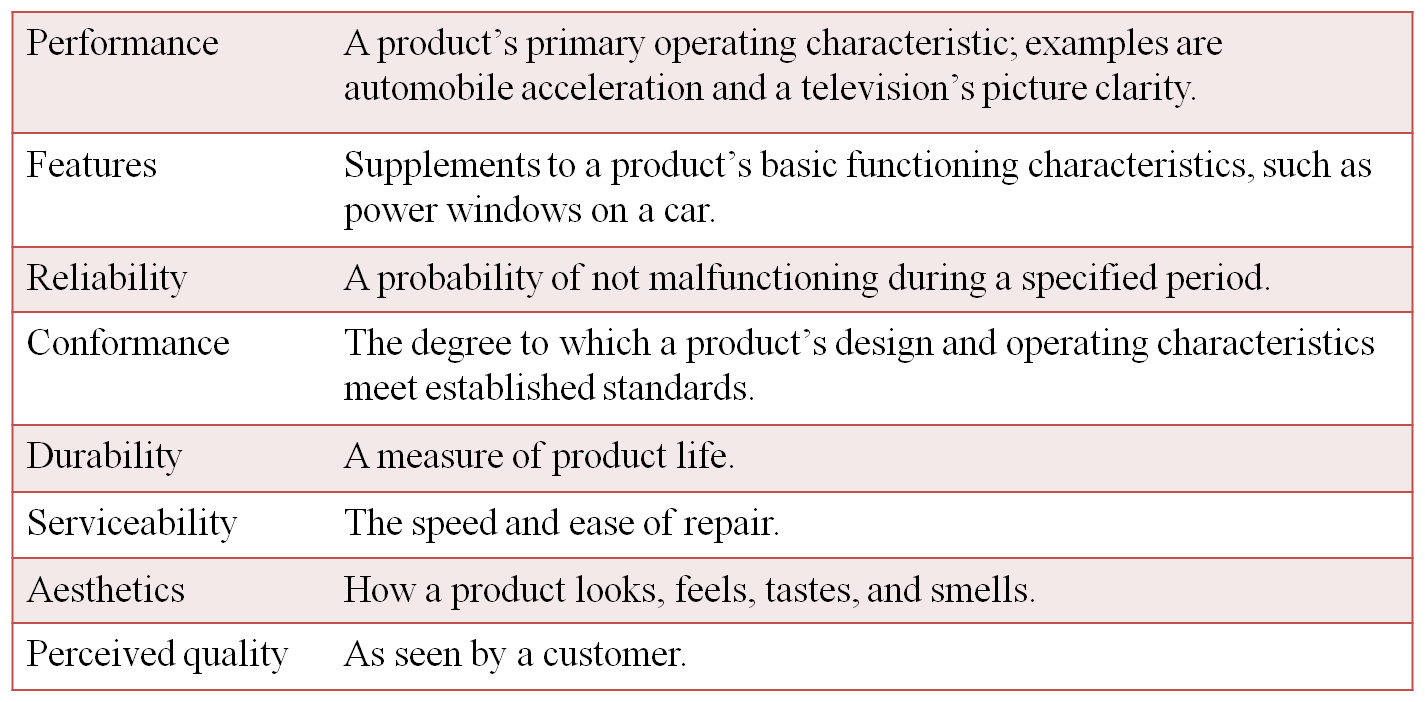 Source: Reprinted by permission of Harvard Business Review. Exhibit from “Competing on the Eight Dimensions of Quality,” by David A. Garvin, November/December 1987. Copyright © 1987 by the Harvard Business School Publishing Corporation, all rights reserved.
© 2017 Cengage Learning. All rights reserved. May not be copied, scanned, or duplicated, in whole or in part, except for use as permitted in a license distributed with a certain product or service or otherwise on a password-protected website for classroom use.
Managing Total Quality
The Malcolm Baldrige Award 
is given to firms who achieve major quality improvements.
Quality is one of the most competitive points.
Productivity and quality are related but it is possible for both to increase.
Improved quality can lower costs.
© 2017 Cengage Learning. All rights reserved. May not be copied, scanned, or duplicated, in whole or in part, except for use as permitted in a license distributed with a certain product or service or otherwise on a password-protected website for classroom use.
Managing Total Quality
Sometimes called quality assurance.
© 2017 Cengage Learning. All rights reserved. May not be copied, scanned, or duplicated, in whole or in part, except for use as permitted in a license distributed with a certain product or service or otherwise on a password-protected website for classroom use.
Figure 20.3
Total Quality Management
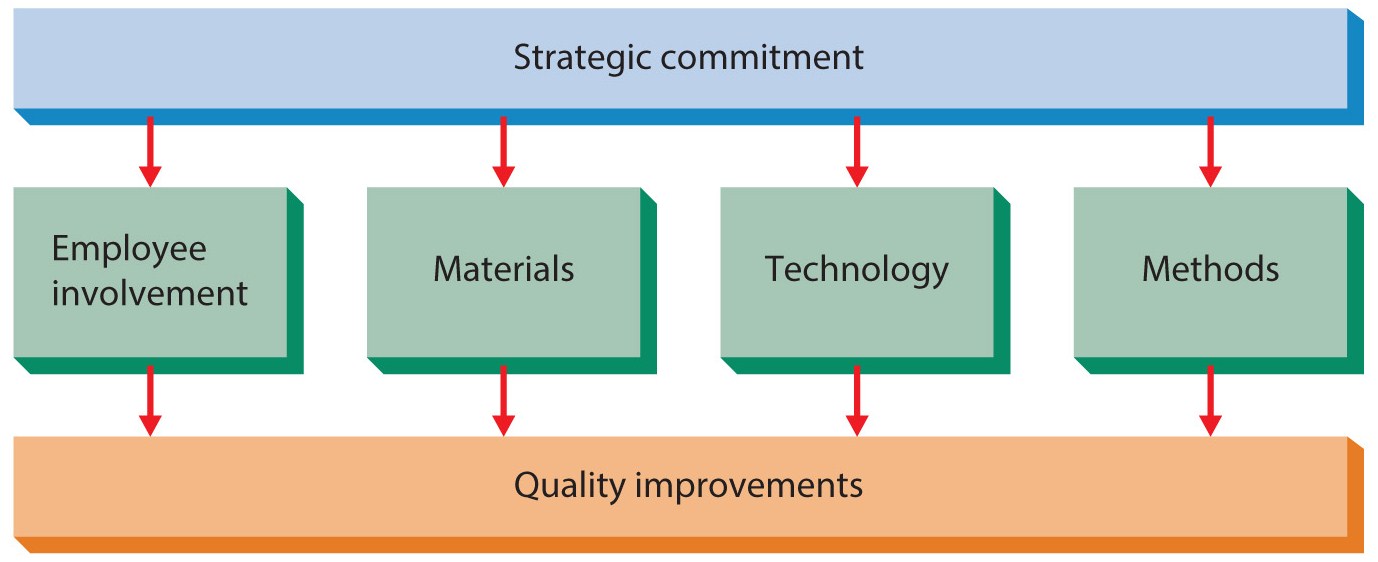 © 2017 Cengage Learning. All rights reserved. May not be copied, scanned, or duplicated, in whole or in part, except for use as permitted in a license distributed with a certain product or service or otherwise on a password-protected website for classroom use.
TQM Tools and Techniques
Value-added analysis 
is the evaluation of all work activities, material flows, and paperwork to determine the value they add for customers.
Benchmarking 
is the process of learning how other firms do things in an exceptionally high quality manner.
This may be direct, as in examining competing products, or indirect by examining competitors processes.
© 2017 Cengage Learning. All rights reserved. May not be copied, scanned, or duplicated, in whole or in part, except for use as permitted in a license distributed with a certain product or service or otherwise on a password-protected website for classroom use.
TQM Tools and Techniques
Outsourcing 
is subcontracting services and operations to other firms that can perform them cheaper and/or better.
Cycle time 
refers to the time needed by the organization to accomplish activities such as developing, making, and distributing products or services.
© 2017 Cengage Learning. All rights reserved. May not be copied, scanned, or duplicated, in whole or in part, except for use as permitted in a license distributed with a certain product or service or otherwise on a password-protected website for classroom use.
Table 20.3
Guidelines For Increasing the Speed of Operations
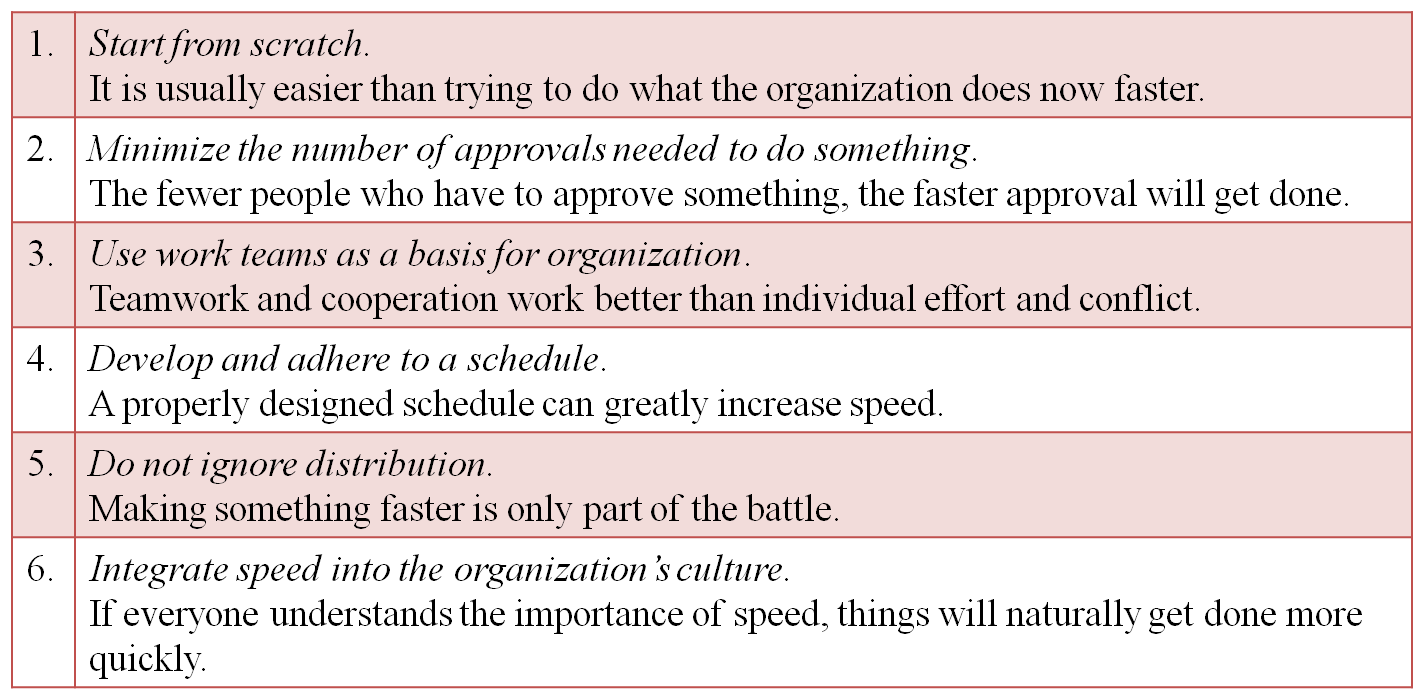 Source: From Fortune, February 13, 1989. Copyright © 1989 Time, Inc. All rights reserved.
© 2017 Cengage Learning. All rights reserved. May not be copied, scanned, or duplicated, in whole or in part, except for use as permitted in a license distributed with a certain product or service or otherwise on a password-protected website for classroom use.
TQM Tools and Techniques
ISO 9000:2000 
is a set of quality standards created by the International Organization for Standardization.
Covers such areas as product testing, employee training, supplier relations and more.
Firms apply for certification and get audited.
ISO 14000 
is a similar set of standards for environmental performance.
© 2017 Cengage Learning. All rights reserved. May not be copied, scanned, or duplicated, in whole or in part, except for use as permitted in a license distributed with a certain product or service or otherwise on a password-protected website for classroom use.
TQM Tools and Techniques
Statistical quality control (SQC) 
is a set of specific techniques used to monitor quality.
Acceptance sampling involves sampling finished goods for quality standards.
In-process sampling involves evaluating products during production, making changes if needed.
Six Sigma tries to limit mistakes to within six standard deviations.
Sigma refers to standard deviations.
© 2017 Cengage Learning. All rights reserved. May not be copied, scanned, or duplicated, in whole or in part, except for use as permitted in a license distributed with a certain product or service or otherwise on a password-protected website for classroom use.
Managing Productivity
Productivity is often assessed at different levels of analysis and in different forms.
© 2017 Cengage Learning. All rights reserved. May not be copied, scanned, or duplicated, in whole or in part, except for use as permitted in a license distributed with a certain product or service or otherwise on a password-protected website for classroom use.
Managing Productivity
The level of productivity refers to the units of analysis used to define productivity.
Aggregate productivity is the total level of productivity achieved by a country.
Industry productivity is total productivity achieved by all the firms in an industry.
Company productivity is the level achieved by an individual company.
Unit and individual productivity is achieved through a department (unit) or an individual.
© 2017 Cengage Learning. All rights reserved. May not be copied, scanned, or duplicated, in whole or in part, except for use as permitted in a license distributed with a certain product or service or otherwise on a password-protected website for classroom use.
Managing Productivity
There are many forms of productivity
Total factor productivity defines productivity as outputs divided by inputs.
Firms also calculate partial productivity ratios using only one category of resources.
Labor productivity is outputs divided by labor costs.
Productivity is responsible for two things
Organizational profitability and survival.
People’s standard of living.
© 2017 Cengage Learning. All rights reserved. May not be copied, scanned, or duplicated, in whole or in part, except for use as permitted in a license distributed with a certain product or service or otherwise on a password-protected website for classroom use.
Managing Productivity
The U.S. remains one of the most productive countries in the world.
Suggestions for improving productivity fall into two broad categories.
R&D for new products or revamp facilities.
Increase employee involvement.
© 2017 Cengage Learning. All rights reserved. May not be copied, scanned, or duplicated, in whole or in part, except for use as permitted in a license distributed with a certain product or service or otherwise on a password-protected website for classroom use.
Summary
The chapter introduced operations management and discussed its role in general management and strategy.
The chapter discussed, in order, 
the design of operations systems, organizational technologies, implementing operations systems.
Various managing for quality and total quality issues were then discussed.
The chapter closed with a discussion on productivity, closely related to quality.
© 2017 Cengage Learning. All rights reserved. May not be copied, scanned, or duplicated, in whole or in part, except for use as permitted in a license distributed with a certain product or service or otherwise on a password-protected website for classroom use.